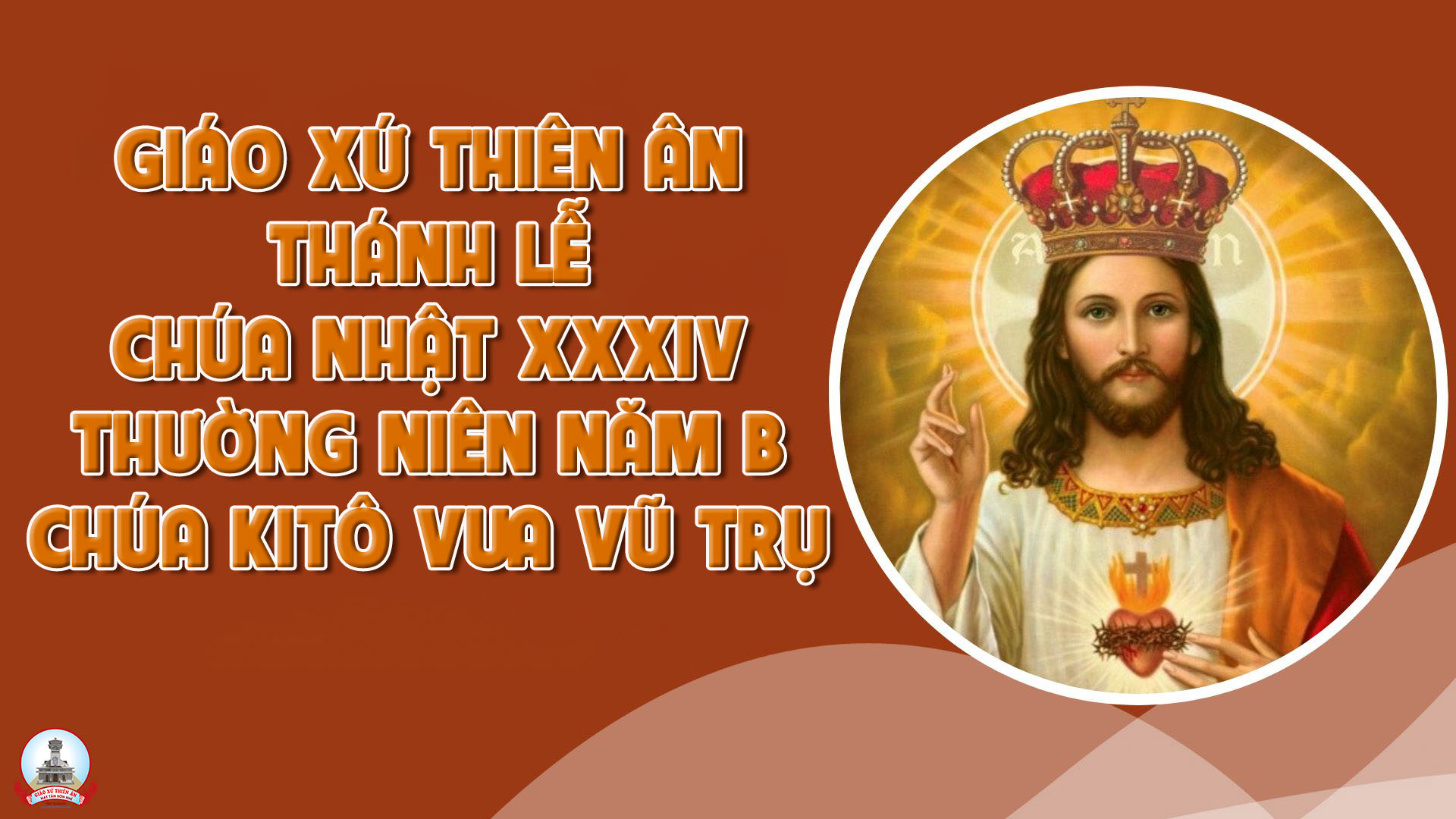 TẬP HÁT CỘNG ĐOÀN
Đk: Chúa hiển trị, Ngài mặc uy phong như cẩm bào.
Alleluia - Alleluia:
Chúc tụng Đấng ngự đến nhân danh Chúa, chúc tụng triều đại đang đến, triều đại vua Đa-vít tổ phụ chúng tôi.
Alleluia …
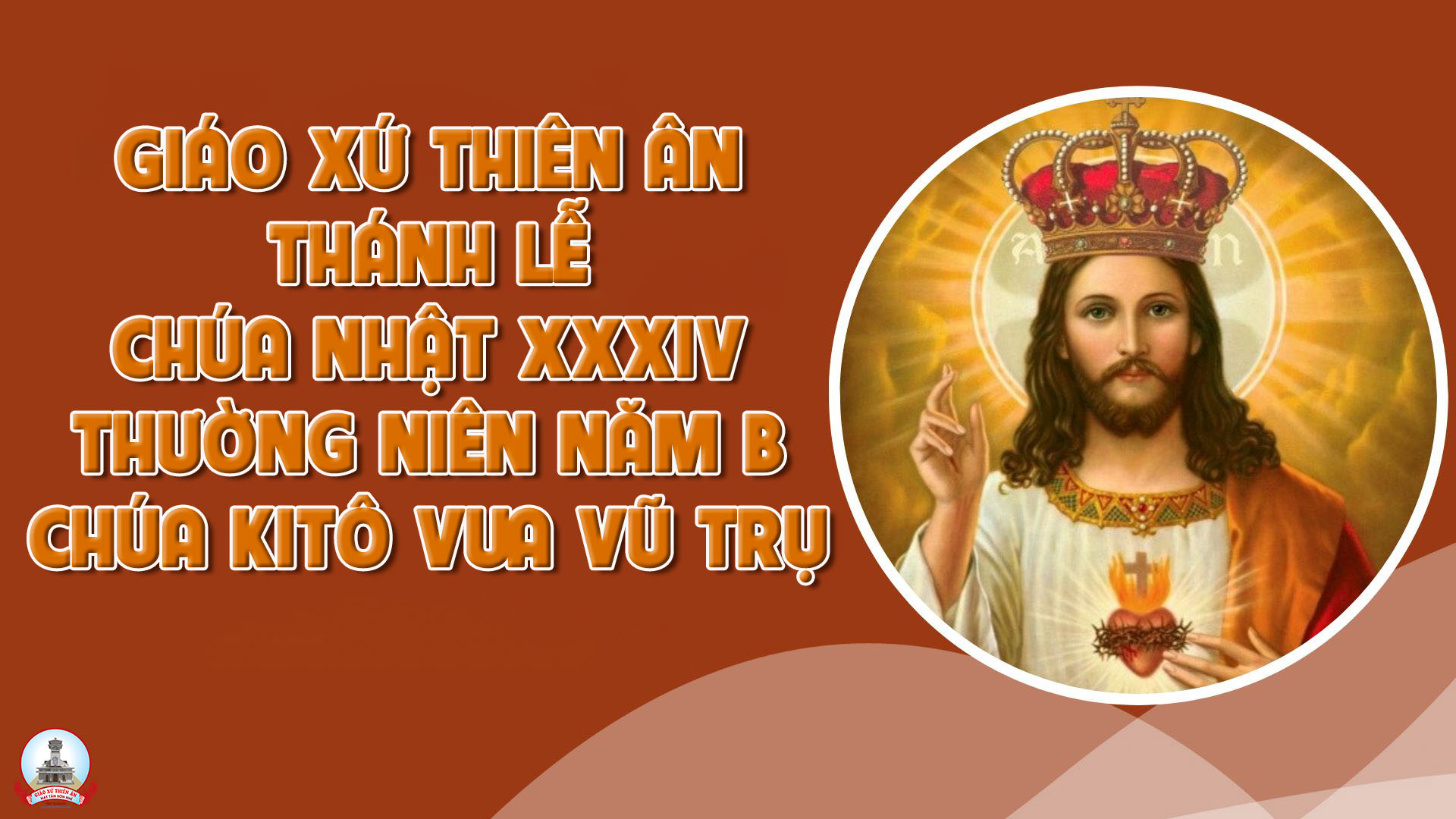 Ca Nhập LễHoan Hô Vua GiêsuPhạm Liên Hùng
Tk1: Nào ta đến để suy tôn Chúa là Vua, Chúa thực là Vua, chính Người là Vua. Nào ta đến để tung hô Chúa là Vua, Chúa thực là Vua, Chúa là Vua các Vua.
Đk: Hoan hô Vua Giêsu, chào mừng Đấng Cứu Thế! Hoan hô Vua Giêsu, chào mừng Chúa Kitô! Hoan hô Vua muôn Vua, chào mừng Chúa các Chúa! Bao nhiêu câu tung hô, chào mừng Chúa Kitô!
Tk2: Nguyện xin Chúa làm Vua trong suốt đời con, giữ gìn lòng con sáng tựa lòng son. Nguyện xin Chúa chỉ huy tâm trí của con, Chúa đừng bỏ con, xin đừng xa cách con.
Đk: Hoan hô Vua Giêsu, chào mừng Đấng Cứu Thế! Hoan hô Vua Giêsu, chào mừng Chúa Kitô! Hoan hô Vua muôn Vua, chào mừng Chúa các Chúa! Bao nhiêu câu tung hô, chào mừng Chúa Kitô!
Tk3: Nào ta đến để dâng lên khúc đàn ca, kết ngàn cành hoa dâng mừng Vua ta. Nào ta đến để dâng lên Chúa hồn ta, ước vọng đời ta, vui buồn năm tháng qua.
Đk: Hoan hô Vua Giêsu, chào mừng Đấng Cứu Thế! Hoan hô Vua Giêsu, chào mừng Chúa Kitô! Hoan hô Vua muôn Vua, chào mừng Chúa các Chúa! Bao nhiêu câu tung hô, chào mừng Chúa Kitô!
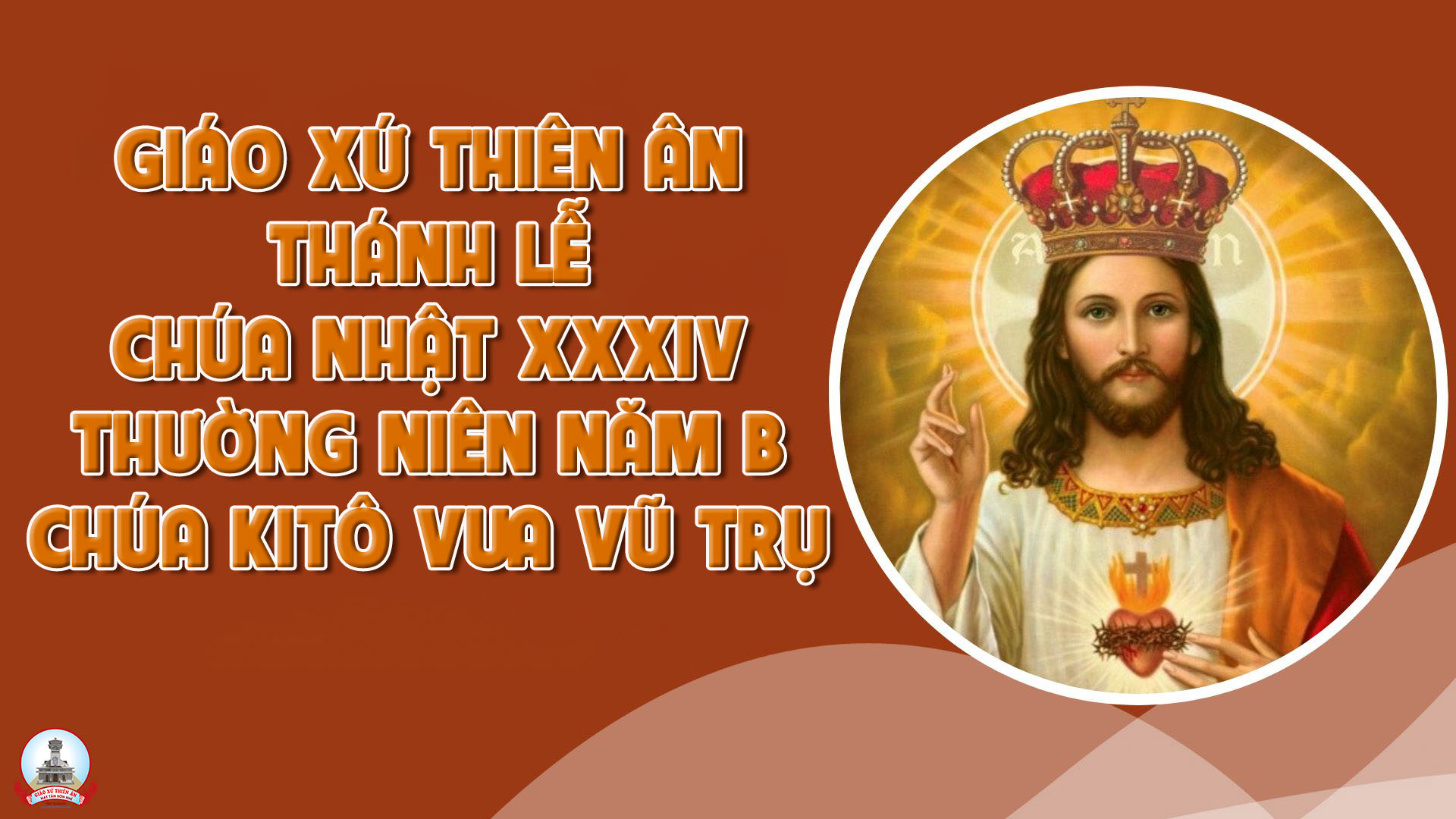 KINH VINH DANH
Ca Lên Đi 2
KINH VINH DANH
Chủ tế: Vinh danh Thiên Chúa trên các tầng trời. Và bình an dưới thế, bình an dưới thế cho người thiện tâm.
Chúng con ca ngợi Chúa. Chúng con chúc tụng Chúa. Chúng con thờ lạy Chúa. Chúng con tôn vinh Chúa. Chúng con cảm tạ Chúa vì vinh quang cao cả Chúa.
Lạy Chúa là Thiên Chúa, là Vua trên trời, là Chúa Cha toàn năng. Lạy Con Một Thiên Chúa, Chúa Giê-su Ki-tô.
Lạy Chúa là Thiên Chúa, là Chiên Thiên Chúa, là Con Đức Chúa Cha. Chúa xoá tội trần gian, xin thương, xin thương, xin thương xót chúng con.
Chúa xoá tội trần gian, Xin nhận lời chúng con cầu khẩn. Chúa ngự bên hữu Đức Chúa Cha, xin thương, xin thương, xin thương xót chúng con.
Vì lạy Chúa Giê-su Ki-tô, chỉ có Chúa là Đấng Thánh, chỉ có Chúa là Chúa, chỉ có Chúa là Đấng Tối Cao, cùng Đức Chúa Thánh Thần trong vinh quang Đức Chúa Cha. A-men. A-men.
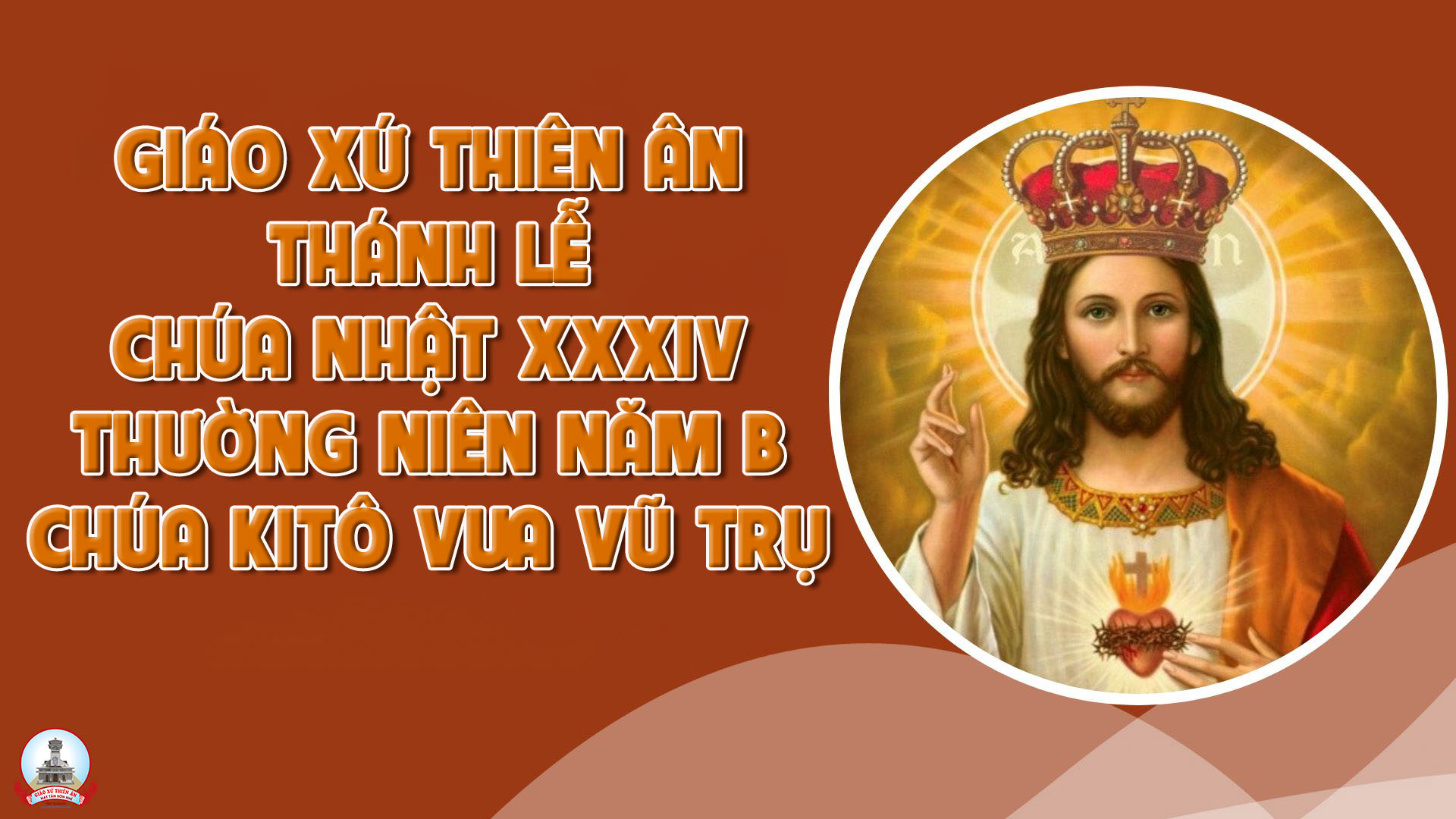 KINH VINH DANH
Chủ tế: Vinh danh Thiên Chúa trên các tầng trời.A+B: Và bình an dưới thế cho người thiện tâm.
A: Chúng con ca ngợi Chúa.
B: Chúng con chúc tụng Chúa. A: Chúng con thờ lạy Chúa. 
B: Chúng con tôn vinh Chúa.
A: Chúng con cảm tạ Chúa vì vinh quang cao cả Chúa.
B: Lạy Chúa là Thiên Chúa, là Vua trên trời, là Chúa Cha toàn năng.
A: Lạy con một Thiên Chúa,            Chúa Giêsu Kitô.
B: Lạy Chúa là Thiên Chúa, là Chiên Thiên Chúa là Con Đức Chúa Cha.
A: Chúa xóa tội trần gian, xin thương xót chúng con.
B: Chúa xóa tội trần gian, xin nhậm lời chúng con cầu khẩn.
A: Chúa ngự bên hữu Đức Chúa Cha, xin thương xót chúng con.
B: Vì lạy Chúa Giêsu Kitô, chỉ có Chúa là Đấng Thánh.
Chỉ có Chúa là Chúa, chỉ có Chúa là đấng tối cao.
A+B: Cùng Đức Chúa Thánh Thần trong vinh quang Đức Chúa Cha. 
Amen.
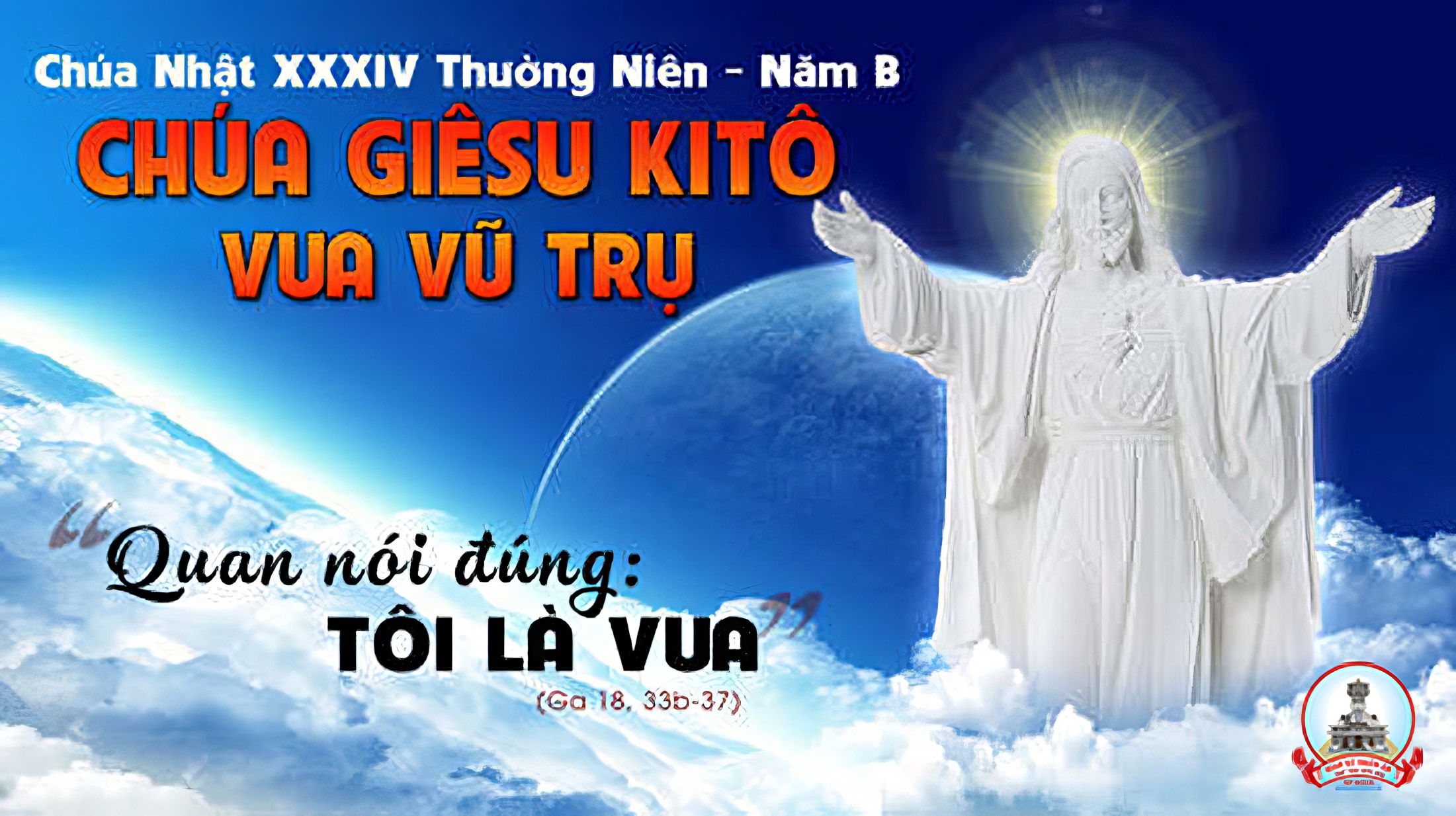 Bài đọc 1:Quyền thống trị của Người là quyền vĩnh cửu.Bài trích sách ngôn sứ Đa-ni-en.
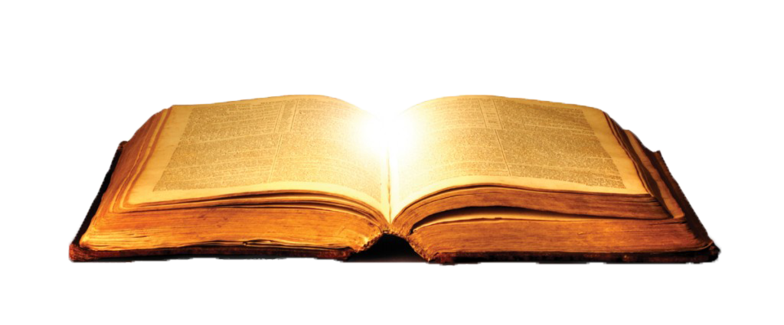 Thánh Vịnh 92Lễ Chúa Ki-tô Vua Vũ TrụNăm B03 Câu
Đk: Chúa hiển trị, Ngài mặc uy phong như cẩm bào.
Tk1: Chúa là Đức Vua hiển trị, Ngài khoác uy phong như cẩm bào, lấy dũng lực làm cân đai.
Đk: Chúa hiển trị, Ngài mặc uy phong như cẩm bào.
Tk2: Giữ hoàn vũ không chuyển rời, vạn kiếp cung ngai luôn vững bền, Chúa vẫn hiện diện muôn năm.
Đk: Chúa hiển trị, Ngài mặc uy phong như cẩm bào.
Tk3: Huấn lệnh Chúa luôn vững bền, rực rỡ cung lâu bao thánh thiện, suốt chuỗi ngày dài miên man.
Đk: Chúa hiển trị, Ngài mặc uy phong như cẩm bào.
Bài đọc 2:Vị Thủ Lãnh mọi vương đế trần gian đã làm cho chúng ta trở thành vương quốc và hàng tư tế để phụng sự Thiên Chúa.Bài trích sách Khải huyền của thánh Gio-an tông đồ.
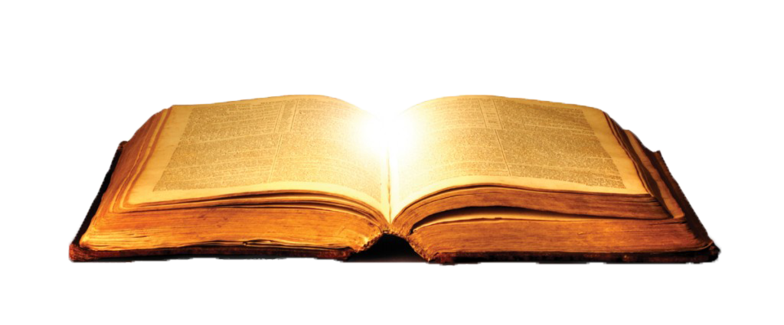 Alleluia - Alleluia:
Chúc tụng Đấng ngự đến nhân danh Chúa, chúc tụng triều đại đang đến, triều đại vua Đa-vít tổ phụ chúng tôi.
Alleluia …
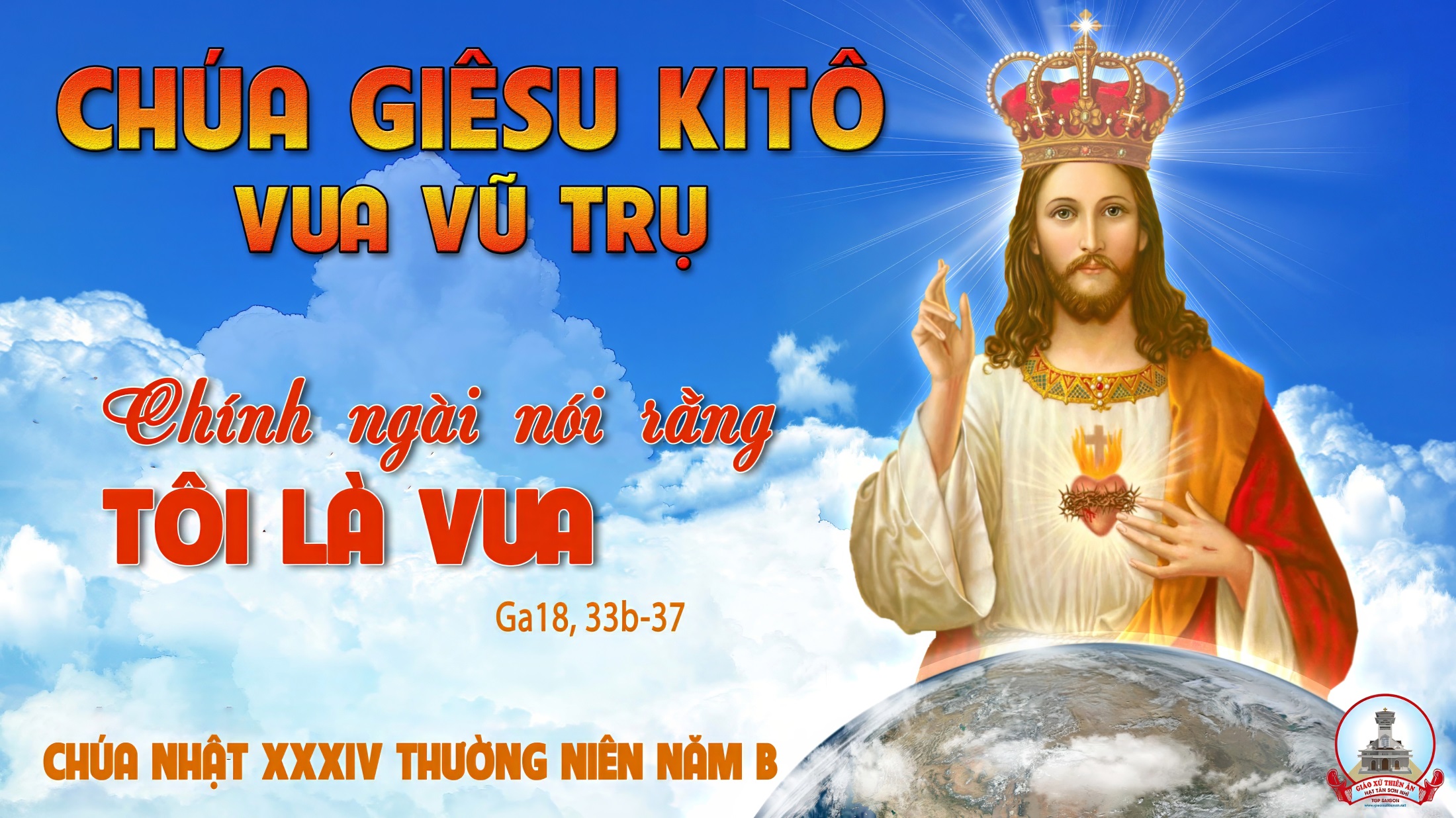 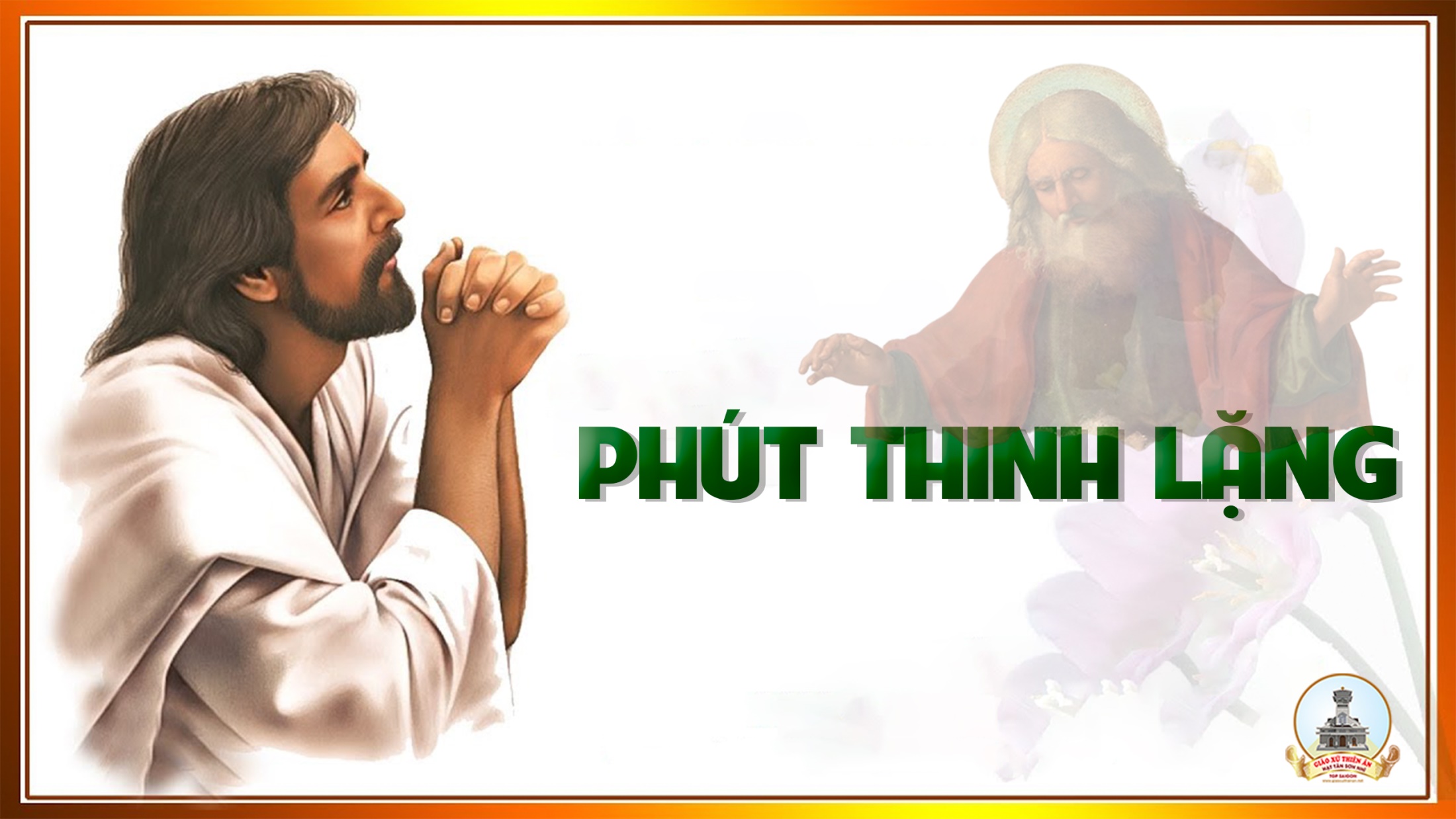 KINH TIN KÍNH
Tôi tin kính một Thiên Chúa là Cha toàn năng, Đấng tạo thành trời đất, muôn vật hữu hình và vô hình.
Tôi tin kính một Chúa Giêsu Kitô, Con Một Thiên Chúa, Sinh bởi Đức Chúa Cha từ trước muôn đời.
Người là Thiên Chúa bởi Thiên Chúa, Ánh Sáng bởi Ánh Sáng, Thiên Chúa thật bởi Thiên Chúa thật,
được sinh ra mà không phải được tạo thành, đồng bản thể với Đức Chúa Cha: nhờ Người mà muôn vật được tạo thành.
Vì loài người chúng ta và để cứu độ chúng ta, Người đã từ trời xuống thế.
Bởi phép Đức Chúa Thánh Thần, Người đã nhập thể trong lòng Trinh Nữ Maria, và đã làm người.
Người chịu đóng đinh vào thập giá vì chúng ta, thời quan Phongxiô Philatô; Người chịu khổ hình và mai táng, ngày thứ ba Người sống lại như lời Thánh Kinh.
Người lên trời, ngự bên hữu Đức Chúa Cha, và Người sẽ lại đến trong vinh quang để phán xét kẻ sống và kẻ chết, Nước Người sẽ không bao giờ cùng.
Tôi tin kính Đức Chúa Thánh Thần là Thiên Chúa và là Đấng ban sự sống, Người bởi Đức Chúa Cha và Đức Chúa Con mà ra,
Người được phụng thờ và tôn vinh cùng với Đức Chúa Cha và Đức Chúa Con: Người đã dùng các tiên tri mà phán dạy.
Tôi tin Hội Thánh duy nhất thánh thiện công giáo và tông truyền.
Tôi tuyên xưng có một Phép Rửa để tha tội. Tôi trông đợi kẻ chết sống lại và sự sống đời sau. Amen.
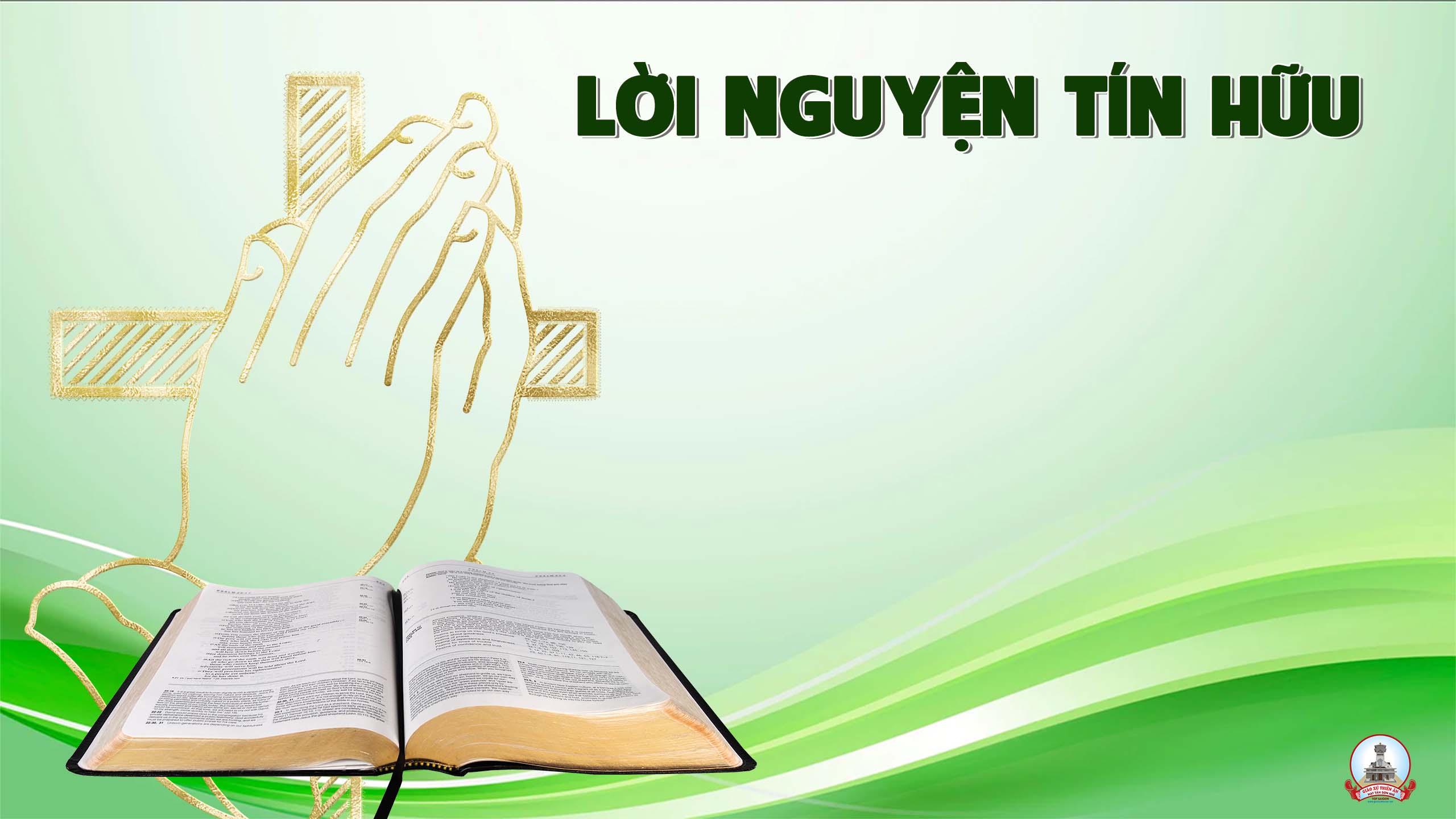 Anh chị em thân mến. Đức Giê-su Ki-tô là Vua tình yêu. Người đã hy sinh mạng sống trên thập giá vì yêu thương chúng ta. Trong niềm cảm mến tri ân người, chúng ta cùng dâng lời cầu xin.
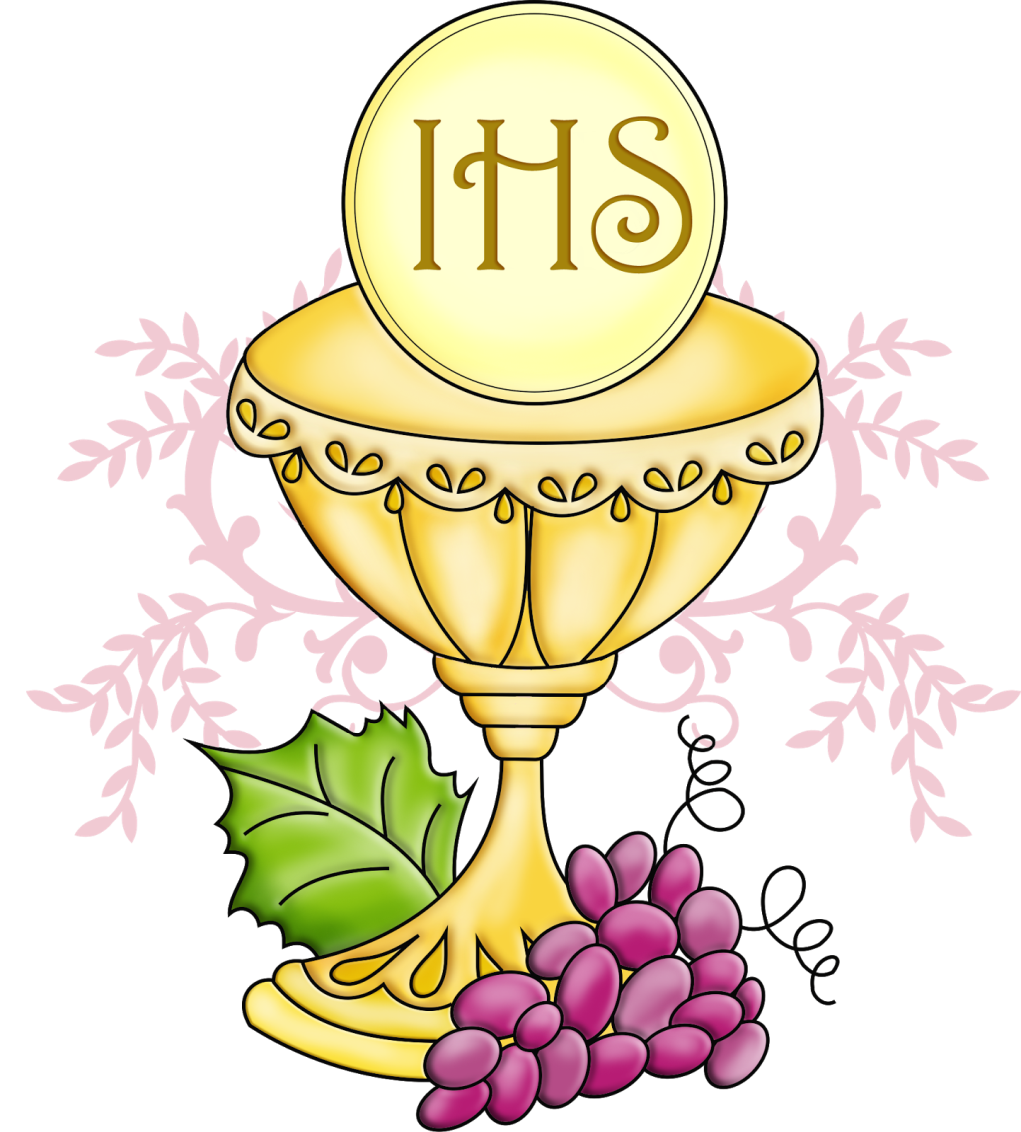 Ca Dâng Lễ
Lạy Chúa Xin Cho Lời Con
Vinh Hạnh
Đk: Lạy Chúa xin cho lời con nguyện cầu (Lời thiết tha nguyện cầu)  Tựa hương thơm bay lên tôn nhan Chúa (Hương trầm thơm tho bay)  Lạy Chúa đây tay con dâng lên cao (Dâng tiến những lễ vật) Tựa lễ vật dâng chiều hôm.
Tk1:  Lạy Chúa xin giữ miệng con đây, Nguyện xin canh phòng lưỡi con đây.  Xin Chúa đừng để lòng trí con vấn vương mùi đời.
Đk: Lạy Chúa xin cho lời con nguyện cầu (Lời thiết tha nguyện cầu)  Tựa hương thơm bay lên tôn nhan Chúa (Hương trầm thơm tho bay)  Lạy Chúa đây tay con dâng lên cao (Dâng tiến những lễ vật) Tựa lễ vật dâng chiều hôm.
Tk2: Lạy Chúa xin hãy đốt lửa yêu Chúa trong tâm hồn chúng con.  Nguyện Chúa cho lòng chúng con bầng bầng cháy lên ngọn lửa yêu, lửa yêu thương vĩnh viễn.
Đk: Lạy Chúa xin cho lời con nguyện cầu (Lời thiết tha nguyện cầu)  Tựa hương thơm bay lên tôn nhan Chúa (Hương trầm thơm tho bay)  Lạy Chúa đây tay con dâng lên cao (Dâng tiến những lễ vật) Tựa lễ vật dâng chiều hôm.
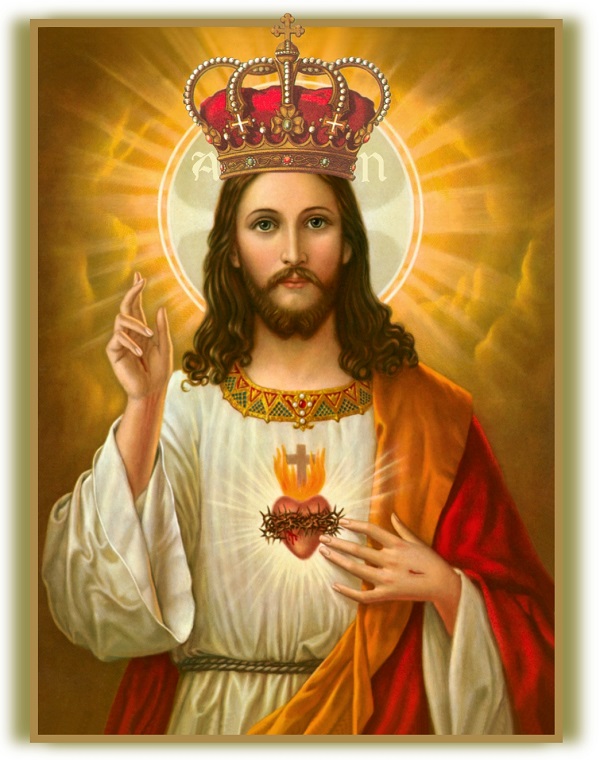 CHÚA KITÔ 
VUA VŨ TRỤ
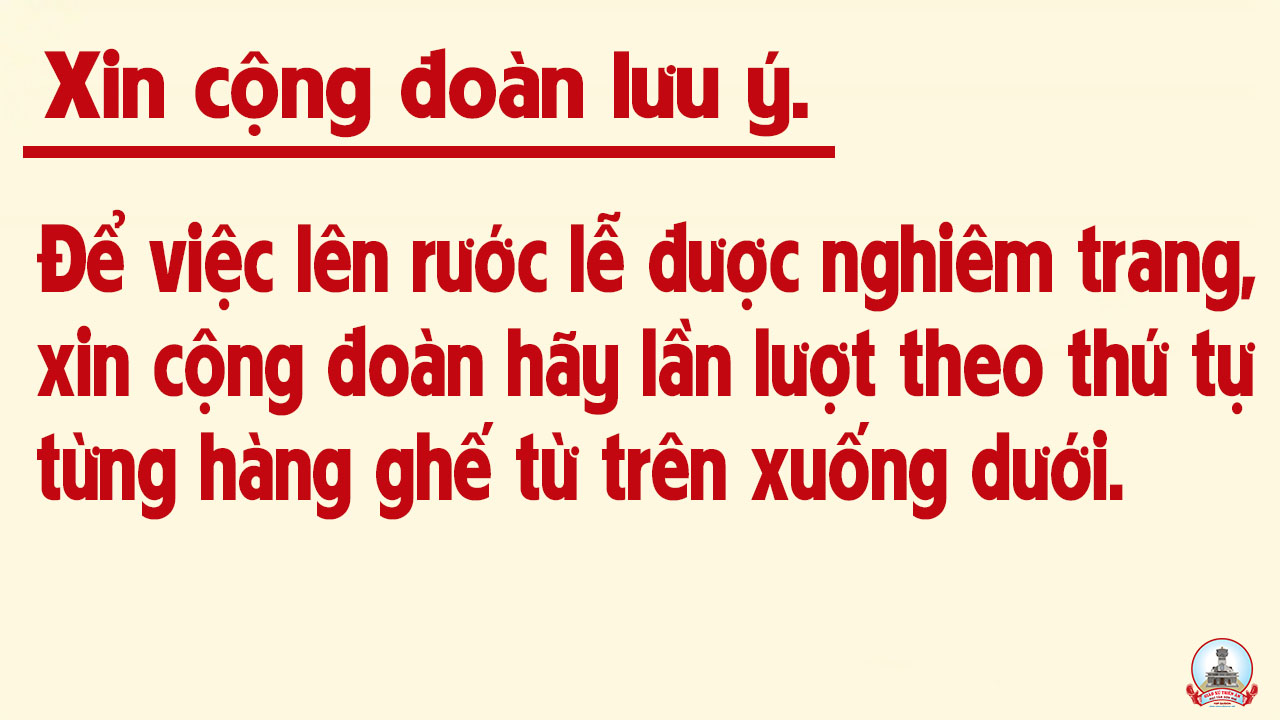 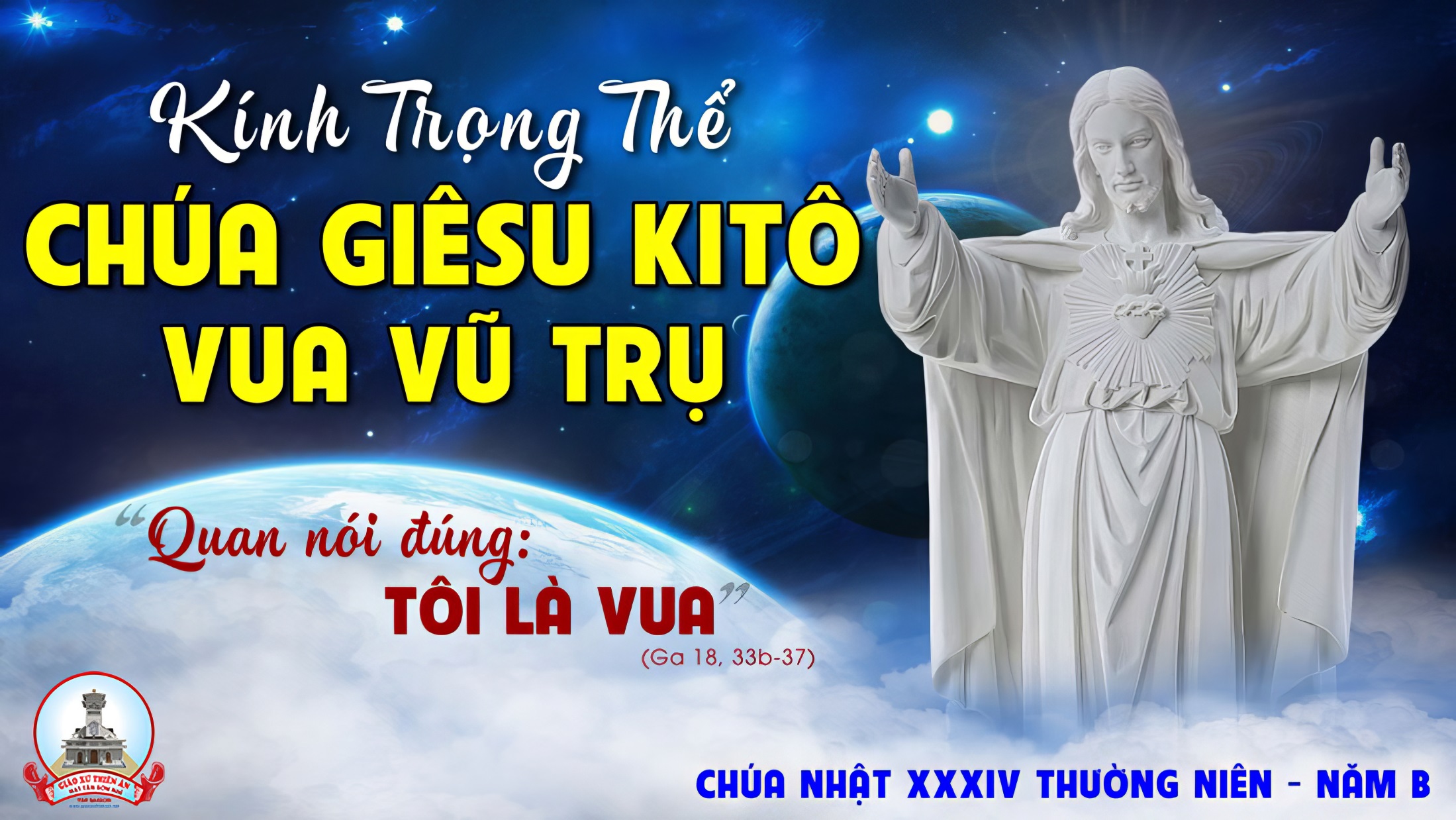 Ca Nguyện Hiệp LễGiêsu Vua Muôn VuaHuyền Linh
Đk: Ôi Giêsu! Chúa Giêsu là Vua, Chúa muôn thuở là Vua. Ôi Giêsu! Khi nghe tên thánh Chúa Giêsu các tầng trời bừng sáng, các tà thần chạy trốn, khắp trái đất khiếp run. Ôi Giêsu! . . .
… Nơi thiên cung tiếng hát vang hô, nơi dương gian gối uốn lạy thờ: thờ lạy Chúa Giêsu, Người là Chúa các chúa. Ôi Giêsu! Chúa Giêsu là Vua, Chúa muôn thuở là Vua muôn vua.
Tk: Nhìn về phía thánh cung nến đèn lênh láng sáng, hương trầm nghi ngút bay, đàn ca vang réo rắt. Chúa Giêsu ngự đây, trái tim tôi bừng say…
… tôi thờ lạy Chúa muôn loài, tôi thờ lạy Chúa các chúa. Chúa Giêsu là Vua, Chúa muôn thuở là Vua, nhưng lòng Chúa không bến bờ, tự hiến thân trên bàn thờ.
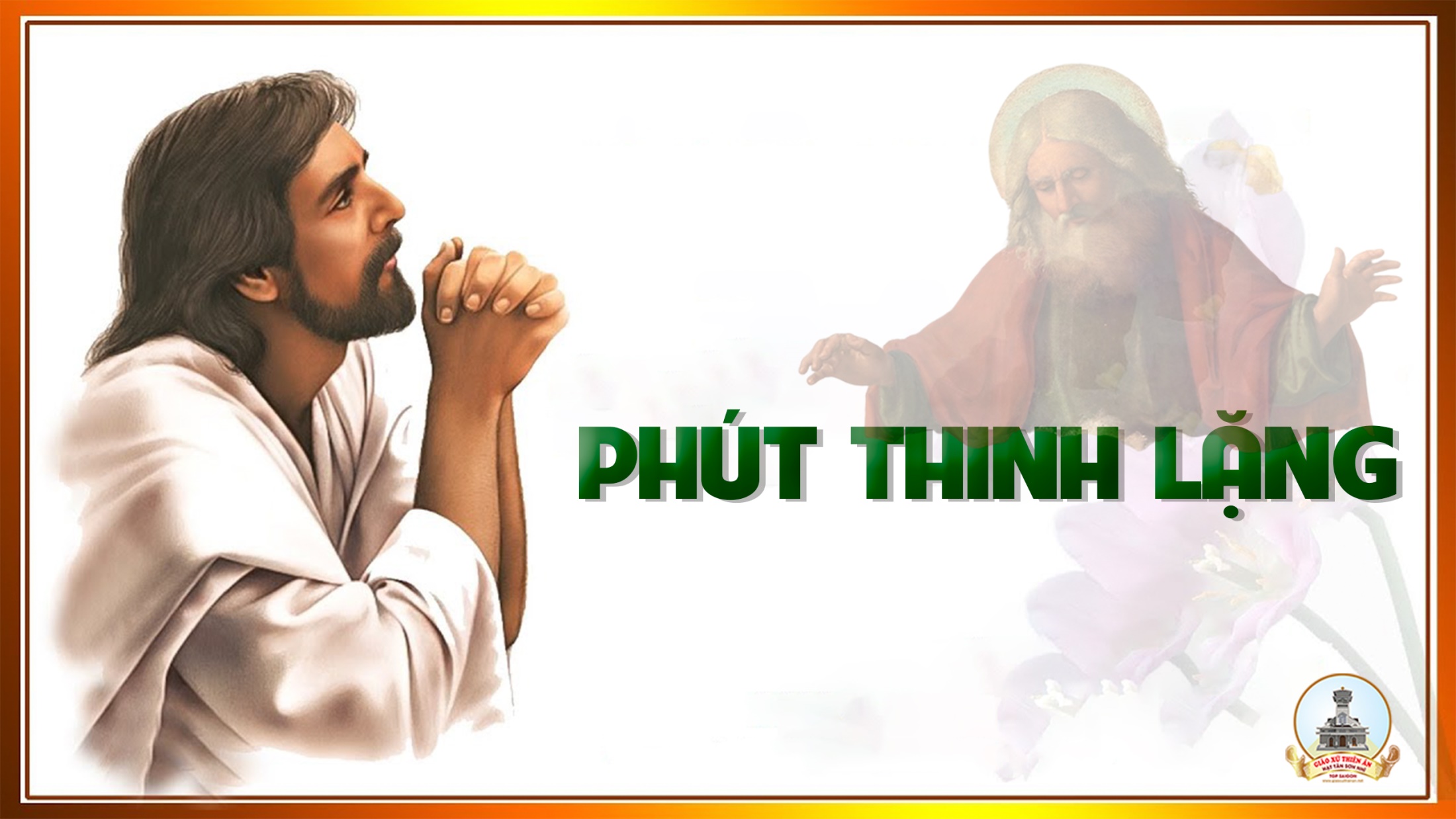 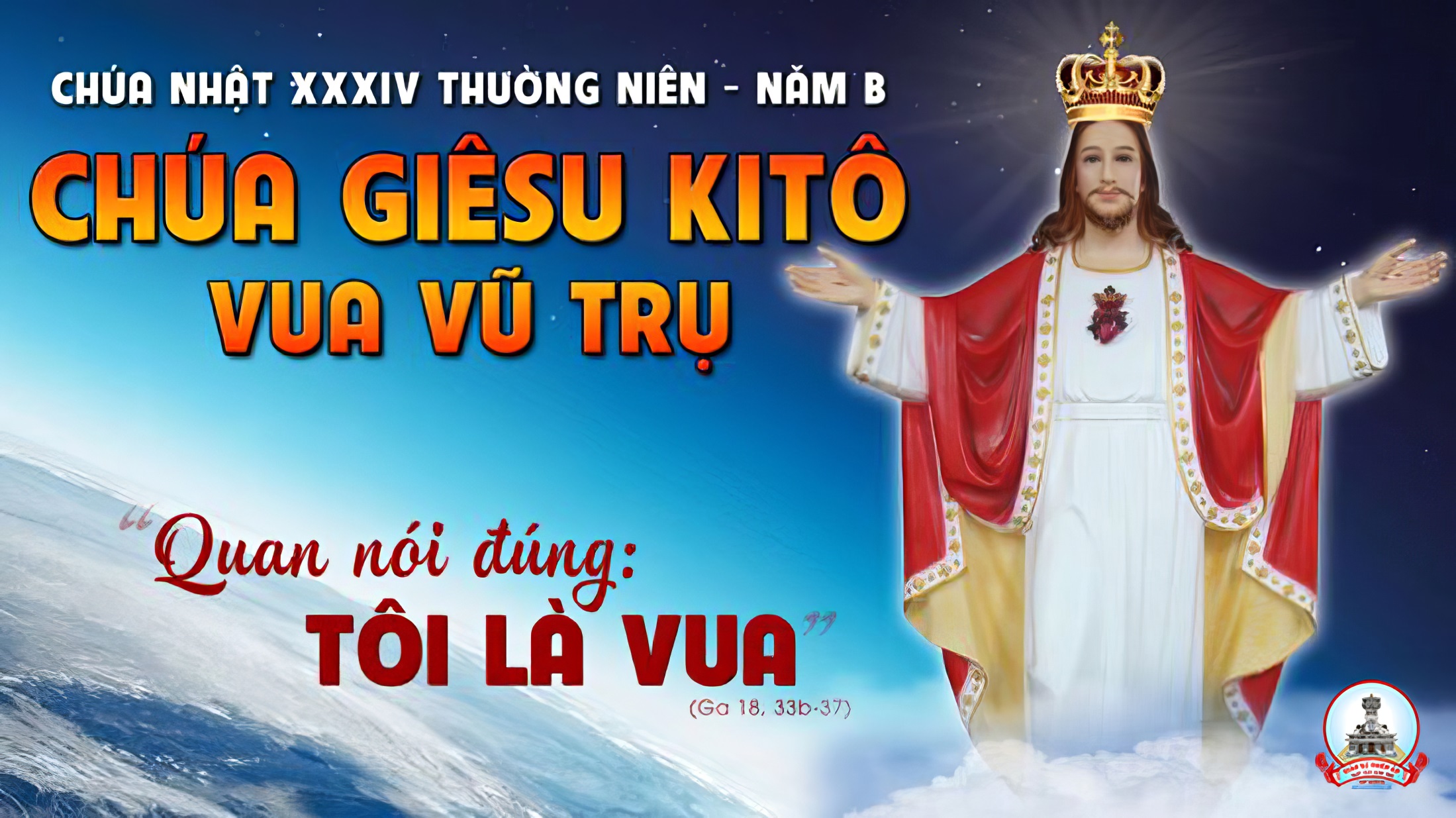 Ca Kết LễXin Ngợi Khen ChaThành Tâm
Đk: Chúng con xin ngợi khen Cha, chúng con xin tạ ơn Người. Bây giờ và mãi mãi Alleluia.
Tk1: Vì những hồng ân Chúa thương ban tràn lan. Vì những kỳ công Chúa ra tay oai hùng.
Đk: Chúng con xin ngợi khen Cha, chúng con xin tạ ơn Người. Bây giờ và mãi mãi Alleluia.
Tk2: Vì những tội ta Chúa khấng thương tha thứ. Vì mãi về sau Chúa vẫn yêu thương hoài.
Đk: Chúng con xin ngợi khen Cha, chúng con xin tạ ơn Người. Bây giờ và mãi mãi Alleluia.
Tk3: Vì những lầm than Chúa cất xa đời ta. Vì những niềm vui Chúa thương ban đêm ngày.
Đk: Chúng con xin ngợi khen Cha, chúng con xin tạ ơn Người. Bây giờ và mãi mãi Alleluia.
Tk4: Vì những ngày xuân có muôn hoa tươi thắm. Vì những chiều thu lá cây rơi âm thầm.
Đk: Chúng con xin ngợi khen Cha, chúng con xin tạ ơn Người. Bây giờ và mãi mãi Alleluia.
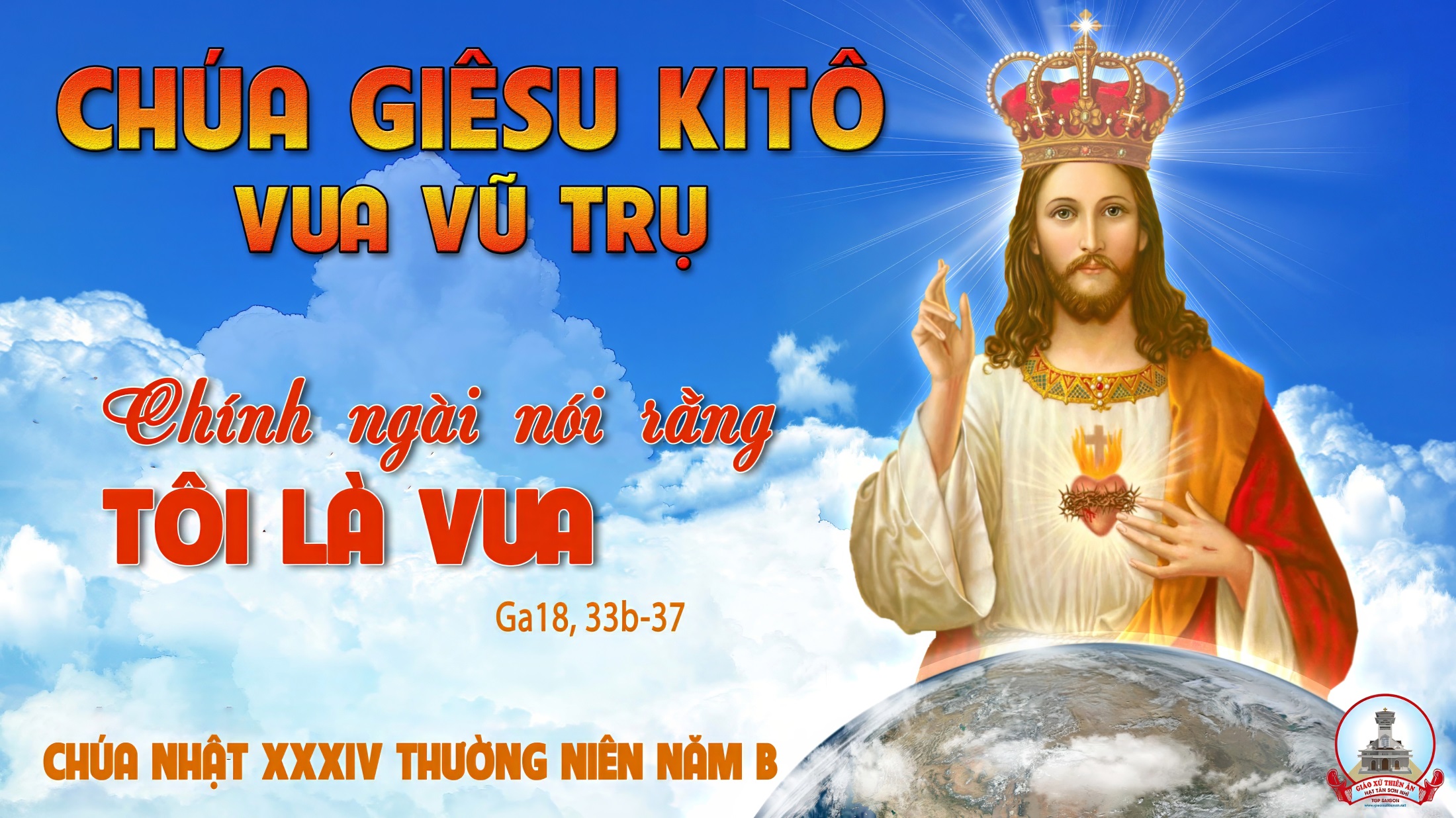